Тест по математике
Графики функций.



Левченко В.М.
 МБОУ «ОО Каплинская школа «
График какой из перечисленных ниже функций изображен на рисунке?
А)y= x²+3

    Б)y= x²+3x

    В)y= -x²-3
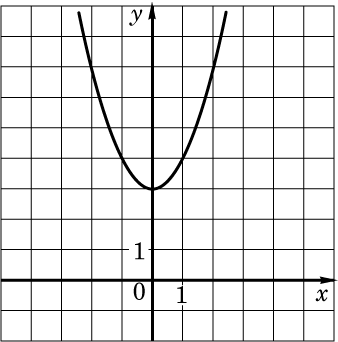 График какой из перечисленных ниже функций изображен на рисунке?
А)y=-x

    Б)y=x²

   В )xy=1
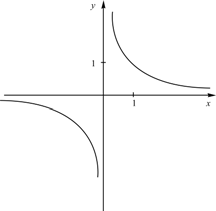 На рисунке изображены графики функций              и у = 2х + 1. Используя рисунок решите уравнение: .
А)–2; 1,5

 Б)–0,5; 0

   В) -3; 4
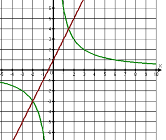 По графику функции определите промежуток, в котором функция возрастает.
А) [-2;3]

      Б)[0;3]

     В)[3;6]
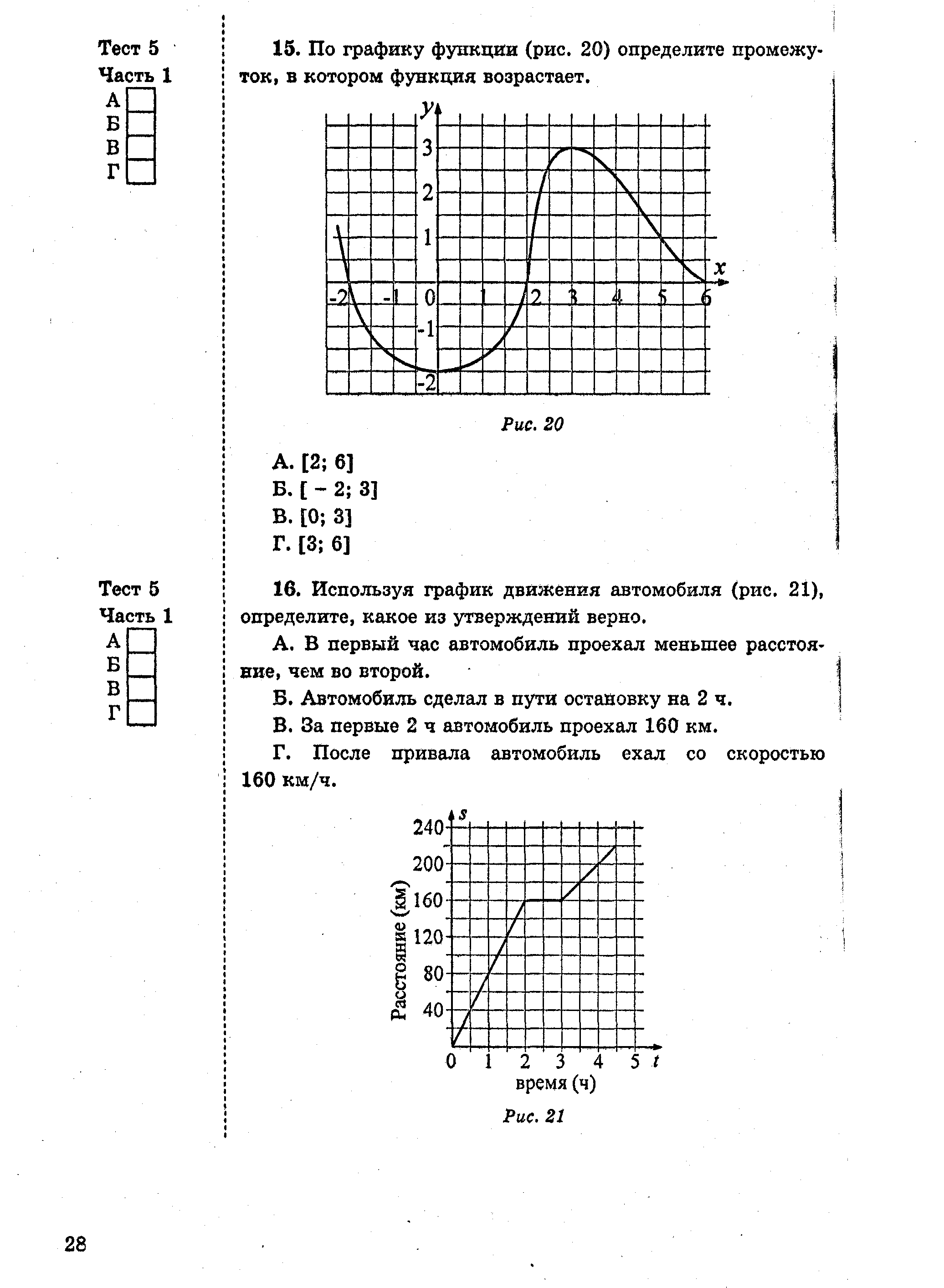 На  рисунке  изображён  график  некоторой  функции.  Какое  из  следующих  утверждений  является  неверным?
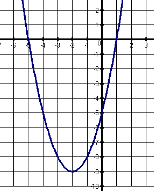 А) функция убывает на 
     промежутке (-∞ ;-2]
    Б)если  х=-5, то у=0
          
    В)y>0  при х<-2
График какой из перечисленных ниже функцийизображен на рисунке?
А)y=x²+4x-3

   Б)y=-x²+3x-4

    В)y=-x²+4x-3
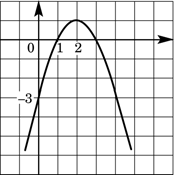 Используя график функции y = f(x) определите, какое утверждение  верно.
А)Функция убывает только
    на промежутке [4; +∞)
    Б)f(0) = 5

   В)f(x) > 0 при −4 ≤ x ≤ 6
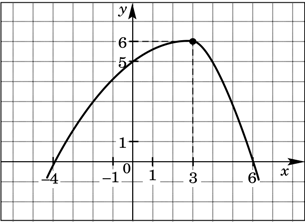 На рисунке изображен график функции y=x²+2x. Используя график, решите неравенство  x²+2x>0 .
А)(−∞;-2) ∪(0; +∞)

  Б) (-2;+ ∞)

  В)  (- ∞;0)
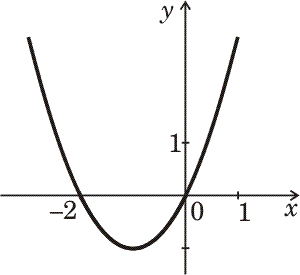 На рисунке изображены графики уравнений 
у = х2-4х и у = -2х + 3. Пользуясь графиком  решите систему уравнений:
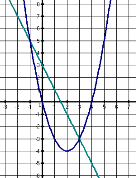 А)(3;-1)и (-3;5)

   Б)(-1;5) и (3;-3) 

   В)(-1;3)и(5;-3)
На рисунке изображен график функции
. Используя этот график, сравните f(-1) и f(1)
А)f(-1)=f(1)

  Б) 

  В)
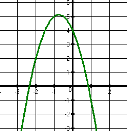